Workshop Instrumentation @Nikhef focus and challenges				for the Mechanical technology
6 February 2019
Workshop Instrumentation @Nikhef
The core task of the group Mechanical Technology is to develop, design and realize mechanical solutions for the projects in which Nikhef participates.
Presentatie titel
2
Workshop Instrumentation @Nikhef
Goal workshop: develop vision (direction) on the future of the Mechanical Technology

Which knowledge / expertise?

Keep, develop or stop?
Presentatie titel
3
Workshop Instrumentation @Nikhef
Each project in the MT is different:
Scale, scope, schedule, people, collaboration, location, subject, complexity, tooling, material, specification, requirements, transport, size, temperature, space, radiation, environment,  ………………

					ATLAS	ITk				GW / aVirgo						KM3NeT

   LHCb VELO				Detector R&D      			LHCb SciFi

						ALICE     					  Auger						   XENON
Presentatie titel
4
Workshop Instrumentation @Nikhef
Mechanical Engineering and Workshop:
		
Expertise is depending on experience
junior – medior - senior

(not for software related skills: f.e. 3D CAD & CAM)
Presentatie titel
5
Workshop: Instrumentation at Nikhef
“Standard” Technology Mechanical Engineering / Workshop: (most projects if not all are using these technologies)

Mechanics / 3D CAD			Complete NX / Teamcenter package available – Digital Twin
Simulation (NX Simcenter):	structural, acoustics, flow, thermal, motion, composites, and 											optimization and multi-physics simulation 				
Machining / milling & turning	Proposal to invest in new CNC machines?
Non-machining: 3D Printing	Improve on expertise – not buying printers
Joining techniques / gluing, welding & soldering			Proposal to invest in new welding equipment
Assembly

Thermodynamics / cooling				
Vacuum							Berend & Martin (Martijn en Krista)
Measuring CMM				Berend & Martijn – Proposal to invest in new multi sensor CMM
Presentatie titel
6
3D Printing
Small SLA (stereolithography) & FDM (Fused Deposit Modeling) printer @Nikhef for prototyping with plastics. 

SLS (Selective Laser Sintering) is currently the most flexible 3D print system
Complex and high quality products
Metals (Ti, RVS, Alu) and many plastics (Nylon – PEEK)
Expensive, but affordable printers are coming for Nylon
But SLS also has a disadvantage:
Explosion danger 
Exposure to chemical agents
Pre- and post processing a lot of work – changing material even more
Presentatie titel
7
3D Printing
Shapeways
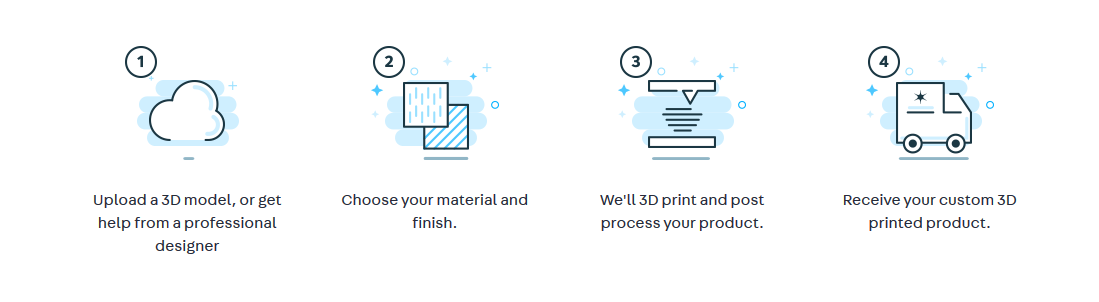 Presentatie titel
8
Workshop: Instrumentation at Nikhef
“Non-standard” Technology Mechanical Engineering / Workshop:
(some projects are using these technologies)

Wire bonding: 				Joop en Dimitri

Composites	: 				Limited knowledge (increase?) – Prefer to outsource manufacturing		
Cryogenics: 				Martin has some knowledge - will retire end 2020 ??
Vibration isolation:			Eric & Jesse	

MEMS:						Eric has some knowledge - will retire in 2022 ??
Presentatie titel
9
Workshop: Instrumentation at Nikhef
“Non-standard” Technology Mechanical Engineering / Workshop:

Injection molding:				minimal knowledge
Manufacturing engineer		not in house
Network with specialized companies, HBO and WO:		minimal
Test equipment:				some, but minimal – mostly MacGyver

Mechatronics / controls: 		very little knowledge ??
System engineering:			no knowledge – is needed for complex projects
Failure analyses (FMEA)		no knowledge

R&D future detectors			MT wants to be much more involved
Presentatie titel
10
Workshop Instrumentation @Nikhef
Competences:

High quality before cost and time.

We can deliver a complete working system: team with MT, ET, CT & physicist

We deliver what ever is needed for the project to succeed

We give lifetime warranty

High flexibility
Presentatie titel
11
Workshop Instrumentation @Nikhef
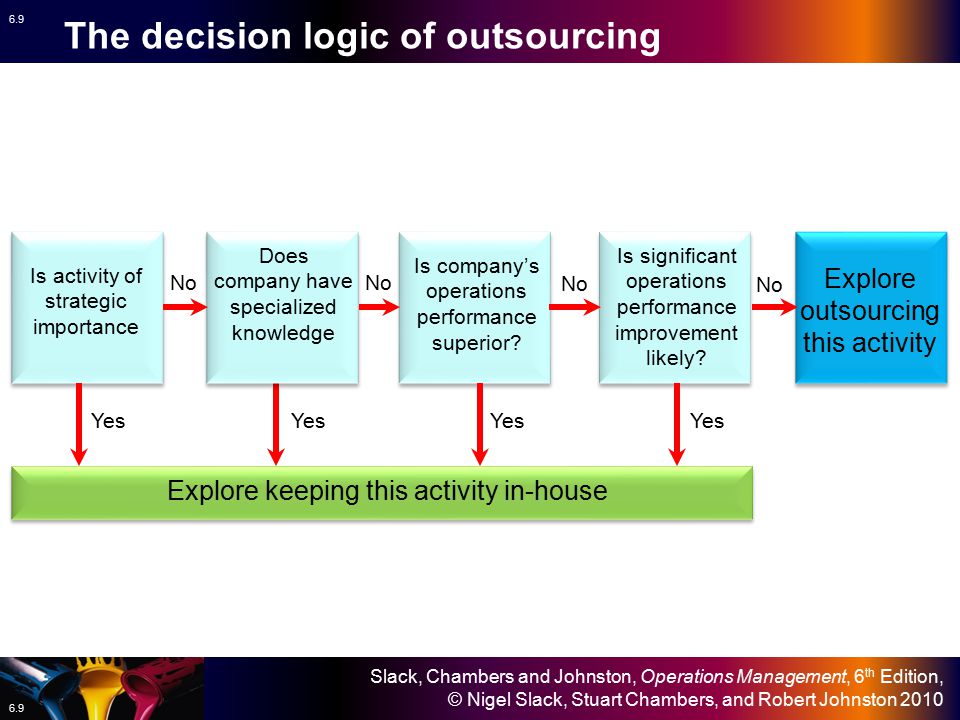 The Decision Logic of Outsourcing
Presentatie titel
12